QC Material Review
How to enter lot information in Beaker
Follow Visio Instructions for Entering Comments. Each site should have at least one copy
[Speaker Notes: Click on the screen to watch the movie for examples of entering QC lot information]
More information is available on the tipsheet
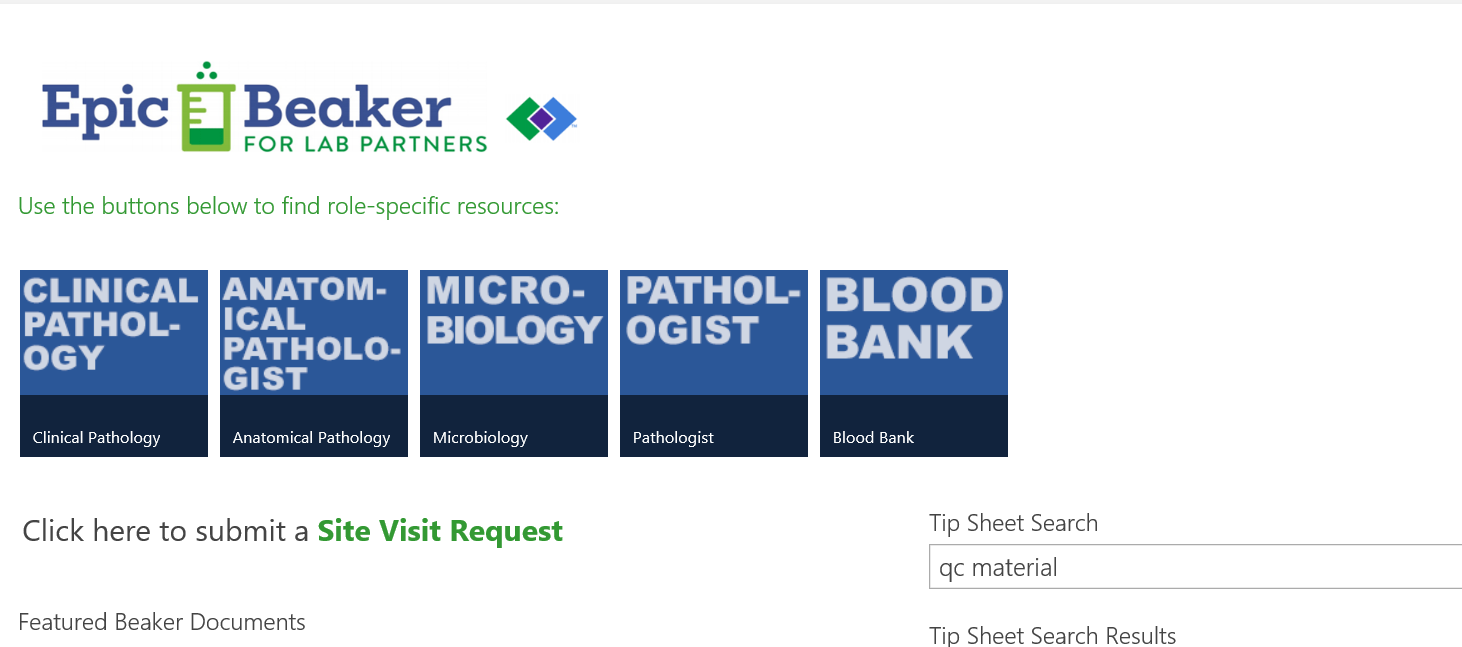